Regional Economic Update
San Diego HR Forum
Presented by Chief Economist, Ray Major
January 18, 2022
[Speaker Notes: The San Diego region is a place focused on the future. Situated on the southwestern corner of the continental United States, it is a focal point of international trade; the U.S. Navy’s most strategic port and home to the nation’s largest military community; a tourism mecca; and a center for innovation in telecommunications, biotechnology, and other high-tech fields. Its robust economy makes the region a popular place with employers and employees alike. As it approaches mid-century, the San Diego region faces challenges common to many urban areas – congestion, a housing shortage and economic inequities, and environmental impacts associated with climate change. To capitalize on new economic opportunities in coming decades, the region must meet these challenges and overcome them. Investing in the San Diego region has yielded huge returns in the past, and investing in its future will no doubt do the same – opening up new horizons for prosperity in the 21st century. 

The San Diego region has a rich heritage rooted in familial, cultural, linguistic, culinary, and educational connections between people on both sides of the border. Over the last century, economic and social progress was advanced as a result of deliberate decisions by real people in distinct moments. These visionaries imagined what our region’s future could become, long after they had passed on. The attributes that make our region a beautiful and dynamic place to live, work, and raise a family are the result of people who embraced our region’s potential.]
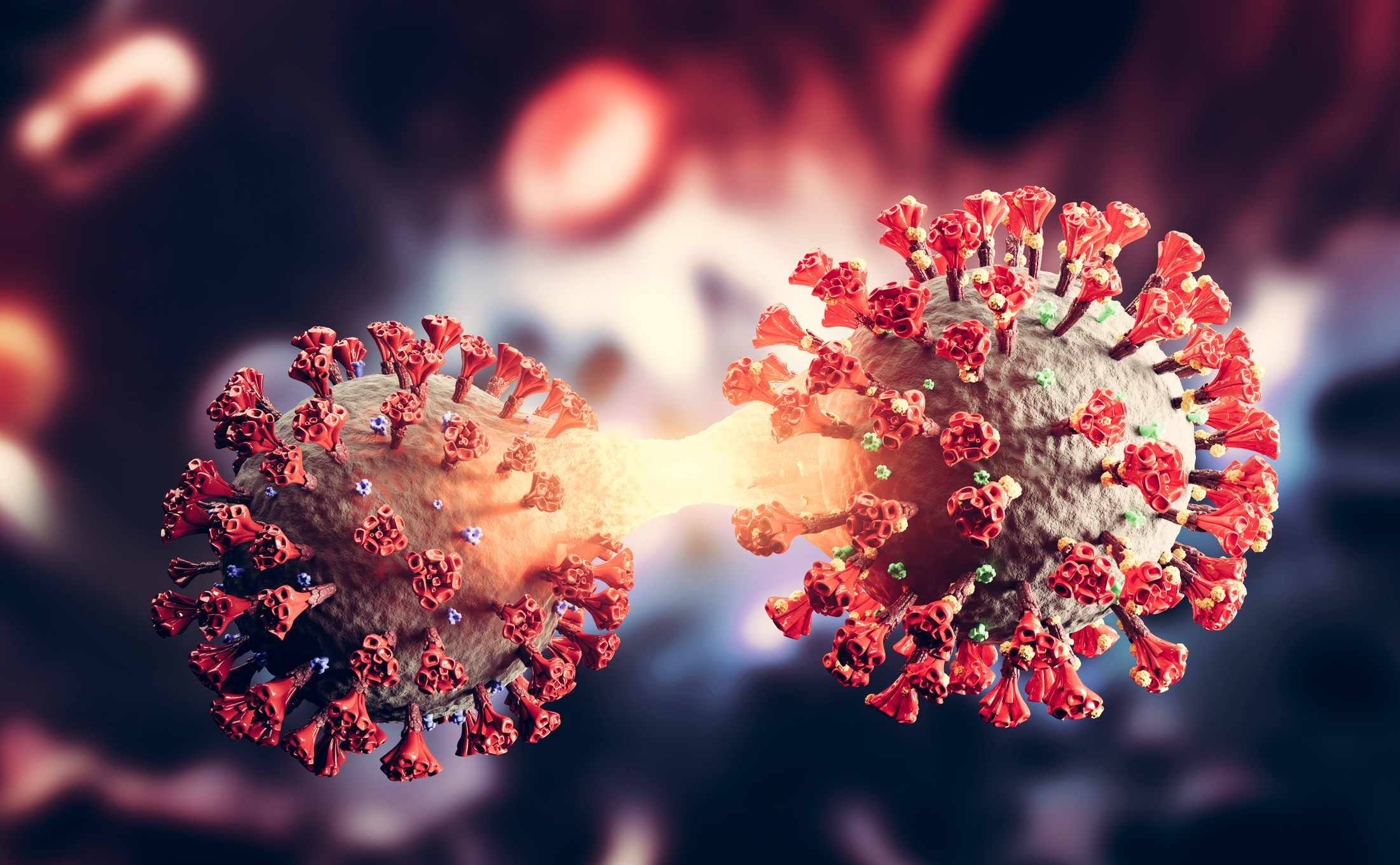 COVID-19 is Driving the Regional Economy
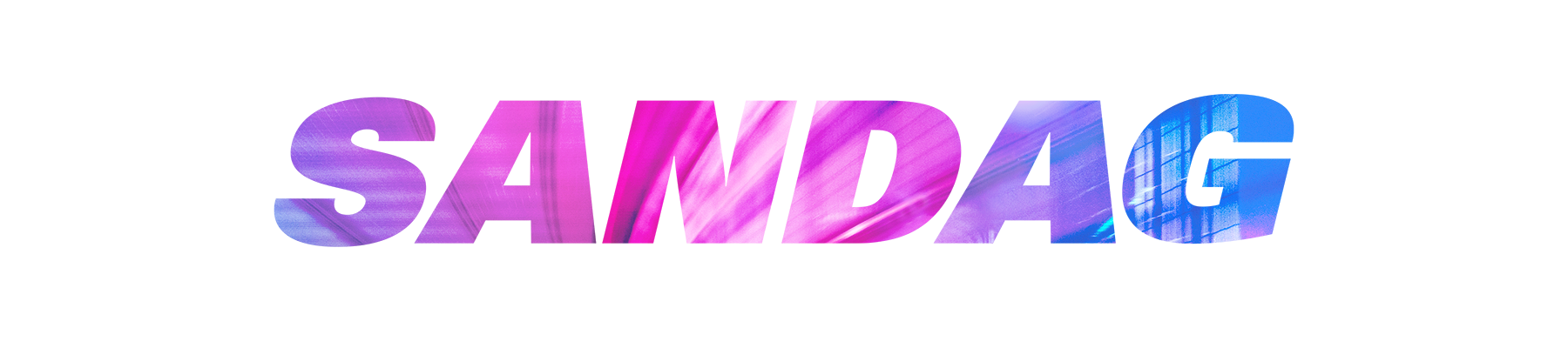 |  2
COVID-19 is Driving the Regional Economy
COVID Variants

Labor Force Disruptions
Unemployment Rate 4.6% (November 2021)
Record Job Openings
Record Resignations

Inflation
PPI up 9.7% last 12 months
CPI up 7.0% last 12 months

Housing Prices
$825k median home price 
Housing prices are up 24% since last year (October)
Mortgage Interest rates approximately 3.1%
3
1/23/2022
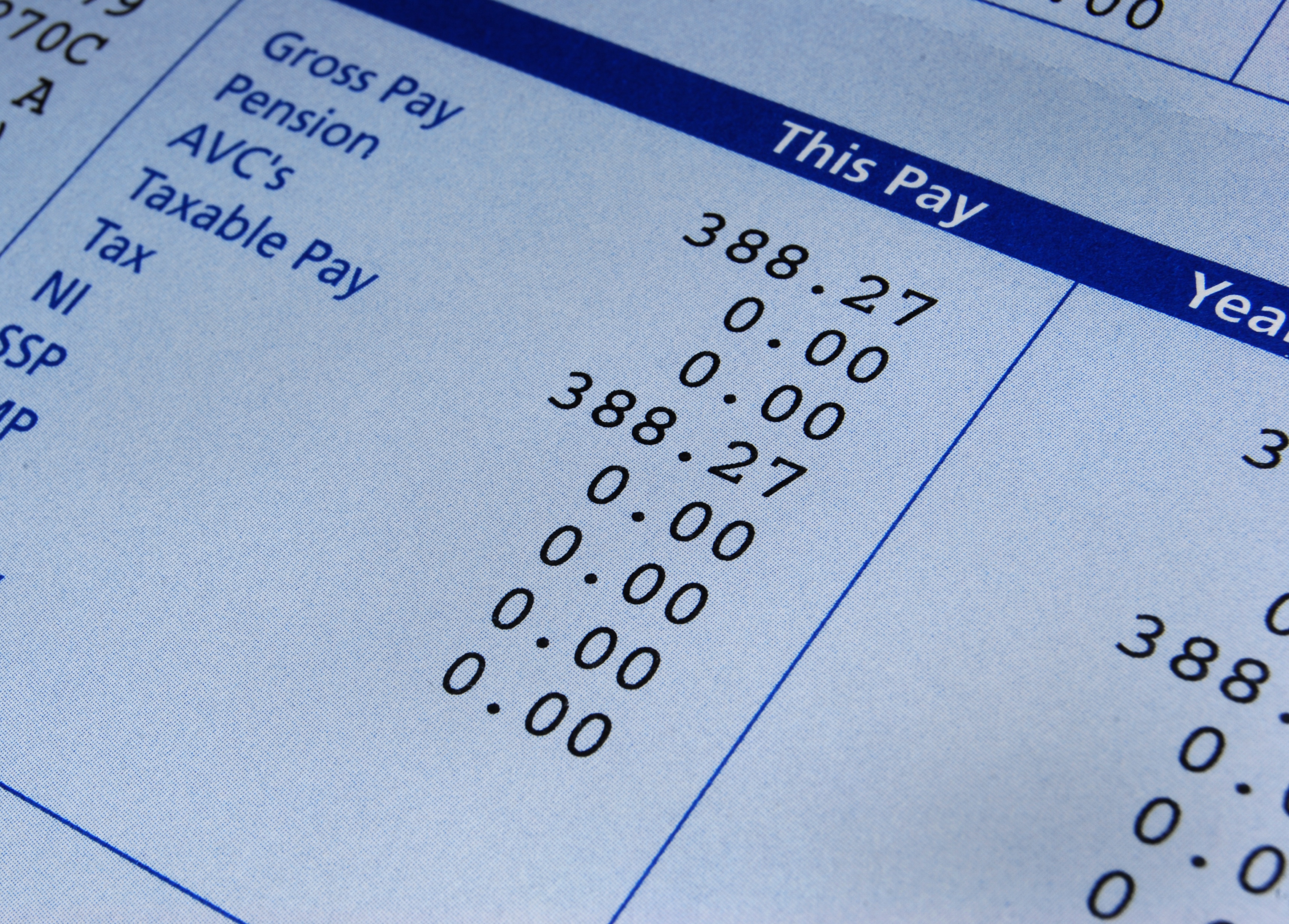 Inflation
Consumer Price Index
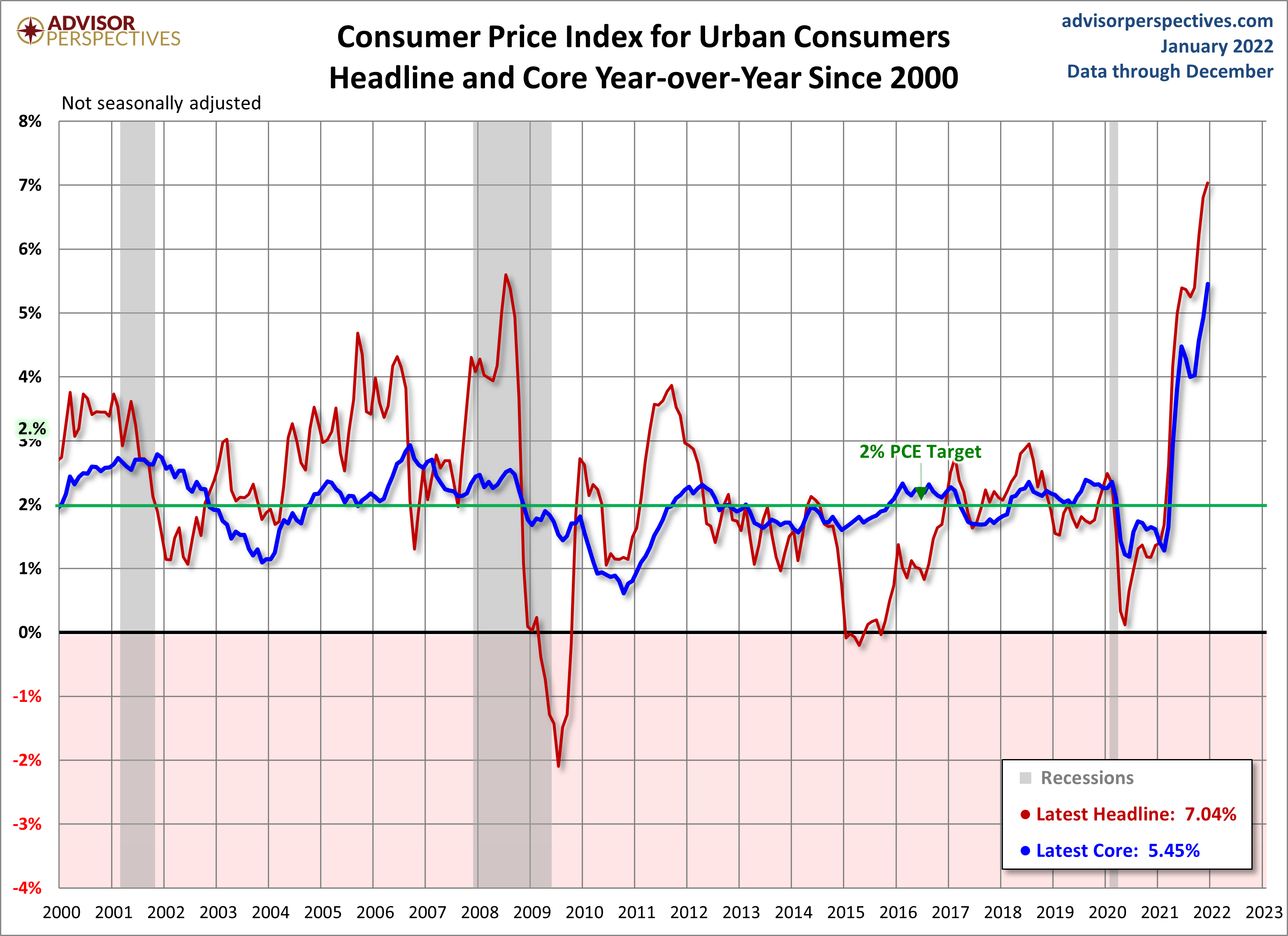 PPI  +9.7%
CPI  +7.0%
Inflation by Category(Dec 2020 to Dec 2021)
|  6
Source: U.S. Bureau of Labor Statistics
[Speaker Notes: Source: BLS]
Current
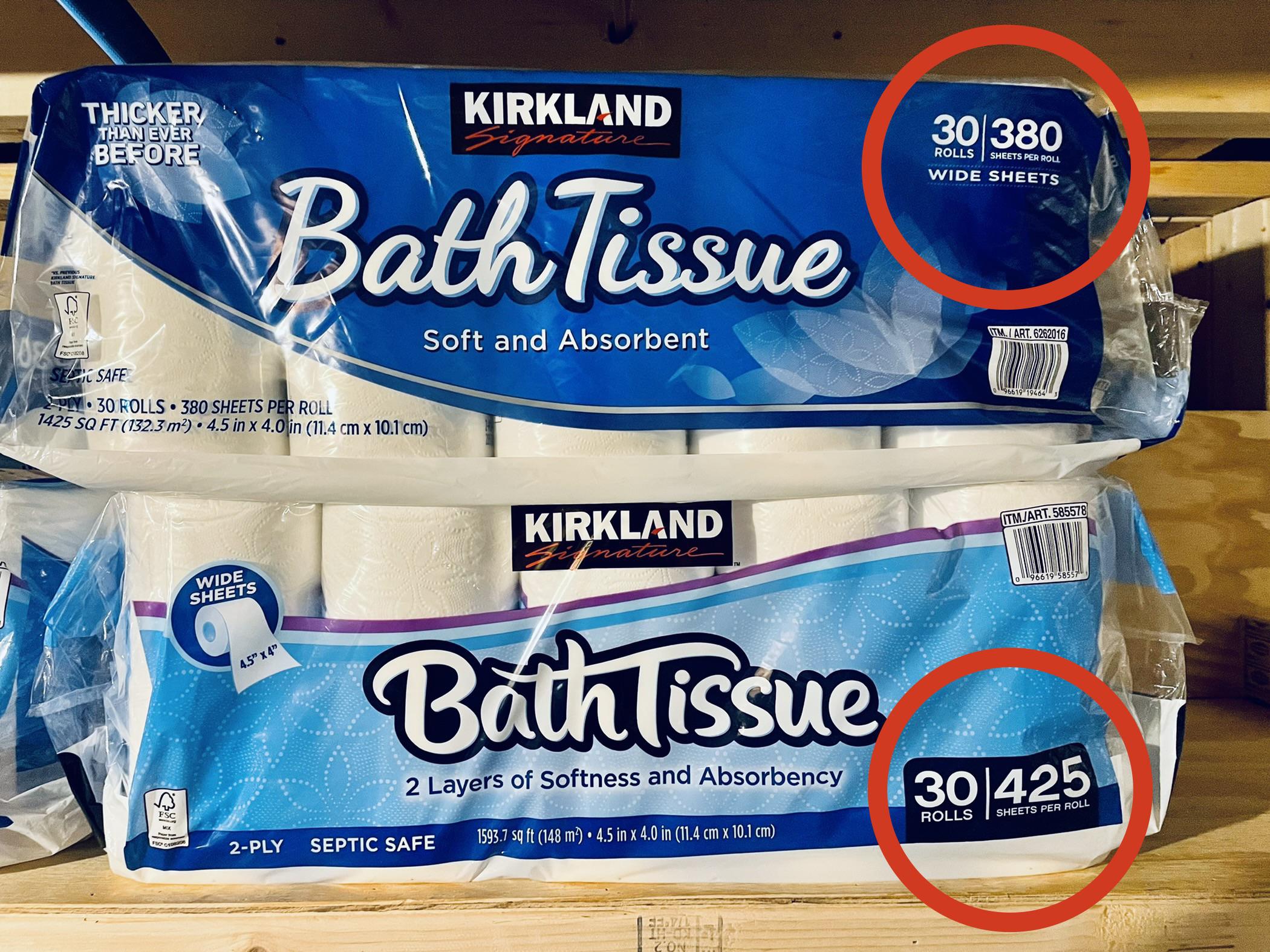 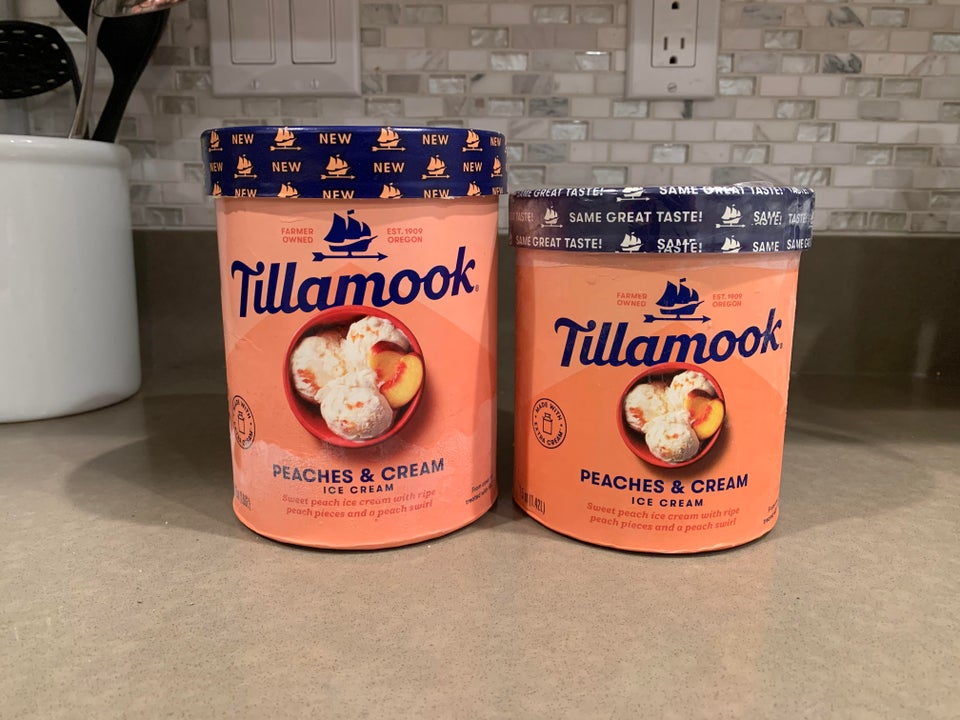 Pre-Pandemic
Shrinkflation
“Shrinkflation”
11% Less Product
Same Price
[Speaker Notes: Economists have long noted that inflation can be overstated because it often doesn’t account for technological or quality improvements (cars, computers, phones, music services) that make the “same” items better.

But the reverse can also be true, especially in times of supply or worker shortage.

“Shrinkflation” is the practice of making the “same” product smaller without lowering the price. Classic example: candy bars. Others: “half gallon” of ice cream is probably 1.5 quarts, a quart of Gatorade is 28 oz, cereal boxes, toilet paper rolls.

“Skimpflation” is when a business stops providing a service but doesn’t lower prices, often due to staffing issues. Examples: missing hotel breakfasts, “fast casual” dining without waitstaff, Disneyland understaffing extending wait times and reducing tram services to parking lots (Disney has always understaffed, carefully measures how much inconvenience guests will tolerate; if you go to Disney, you are consenting to be treated like livestock).

Not all businesses can pass along cost increases, and especially small businesses are struggling to control costs and keep staff.

Cereal boxes (19.3 oz to 18.8 oz)
Ice cream
Disappearing hotel breakfasts
“Fast casual” dining
Disneyland

Small businesses struggling to contain costs]
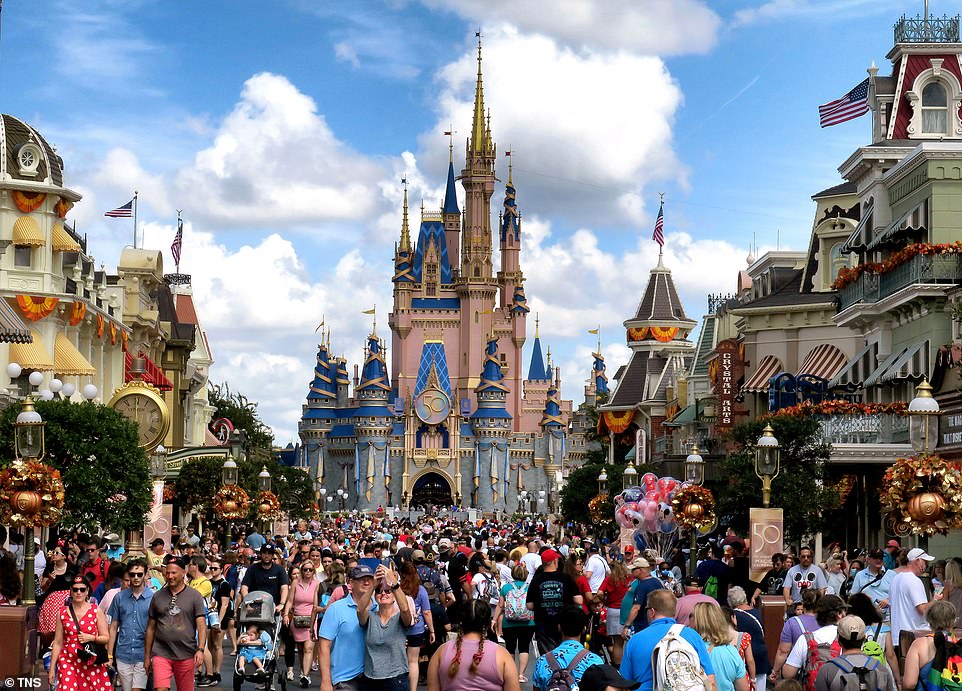 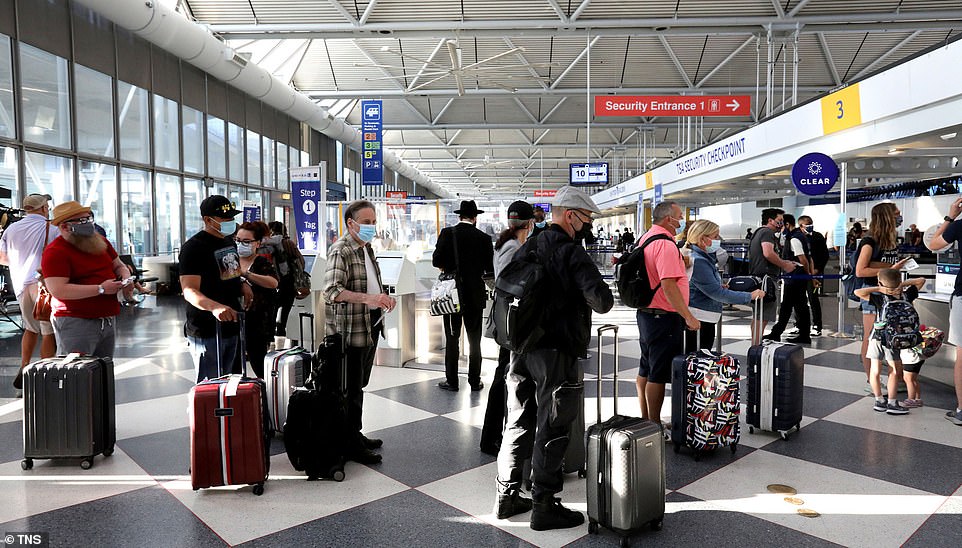 Skimpflation
Reduced Services

Longer lines
Longer wait times
Reduced staffing levels
Elimination of perks
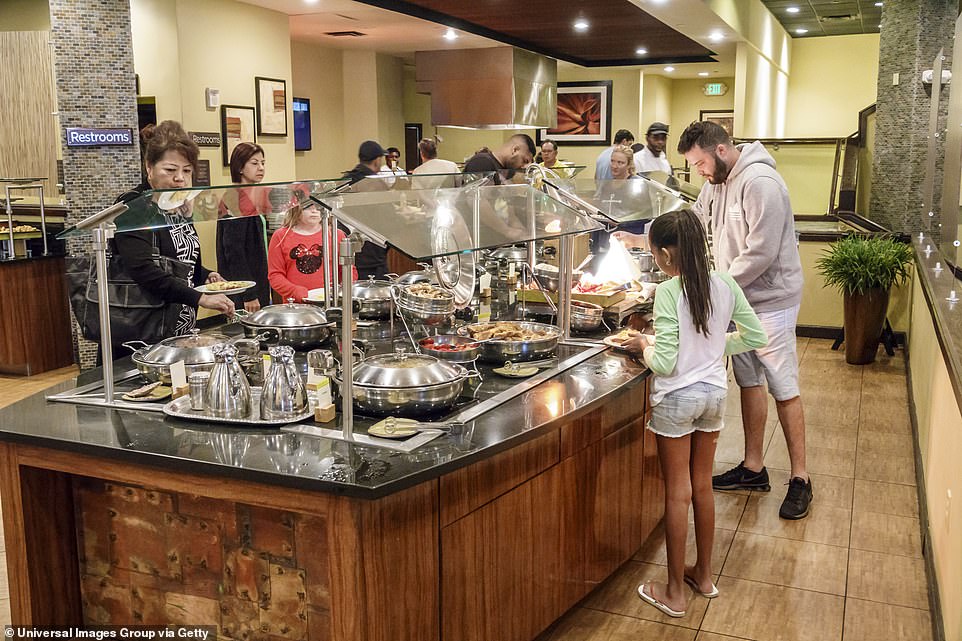 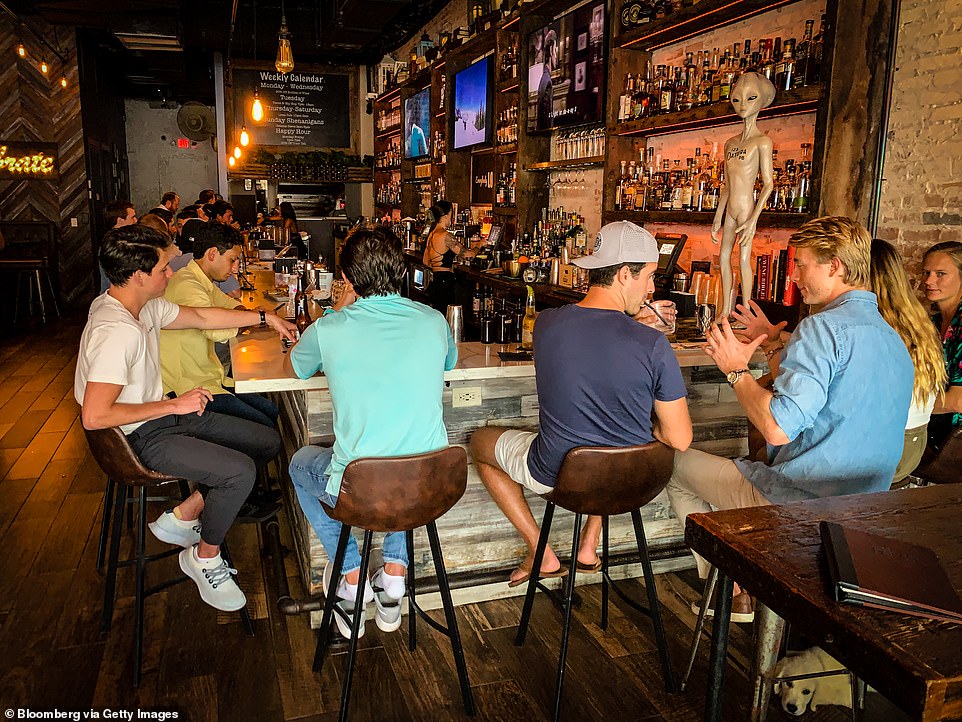 |  8
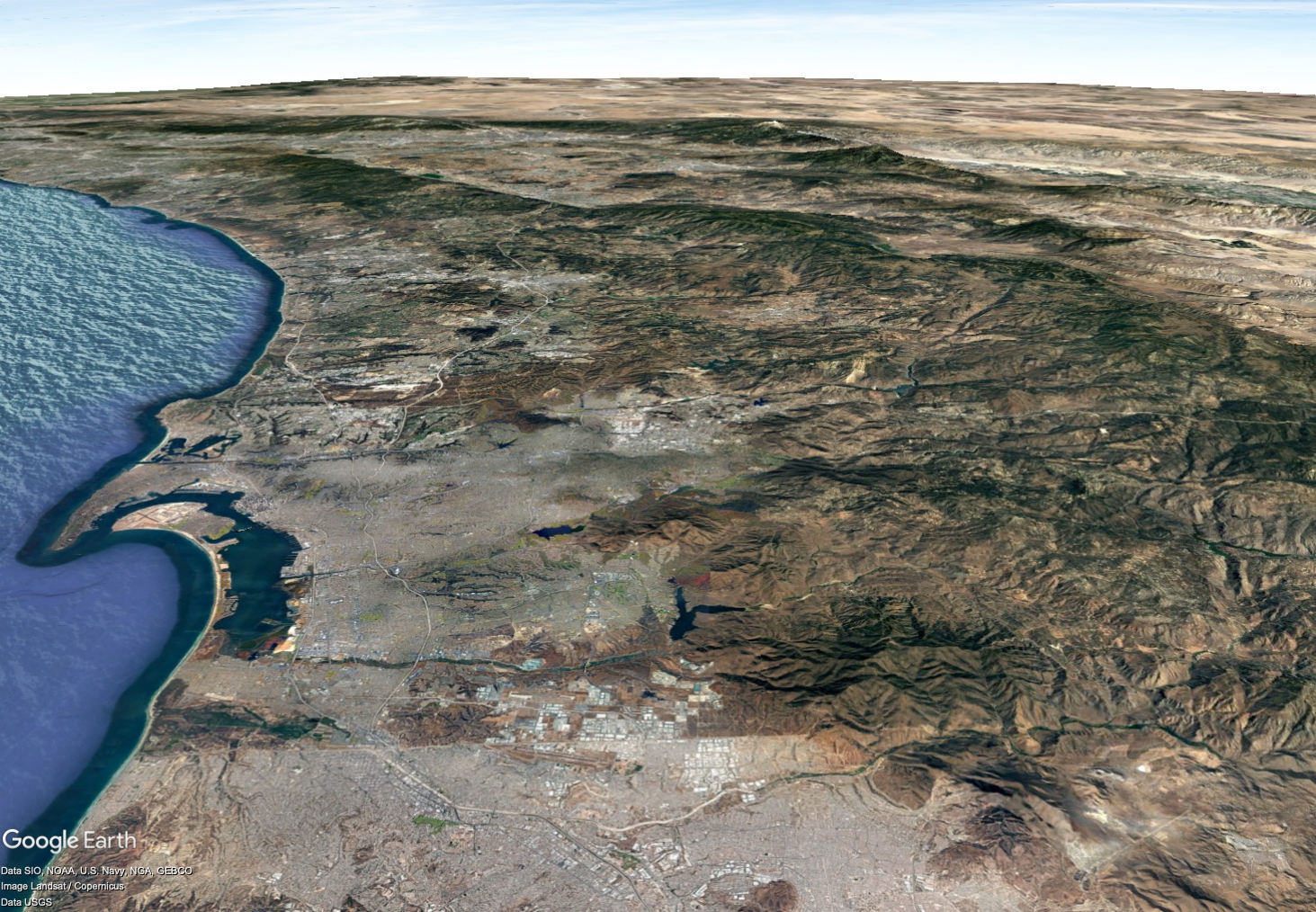 Supply Chain
Supply Chain Chaos Driving InflationBottlenecks in every link of the supply chain
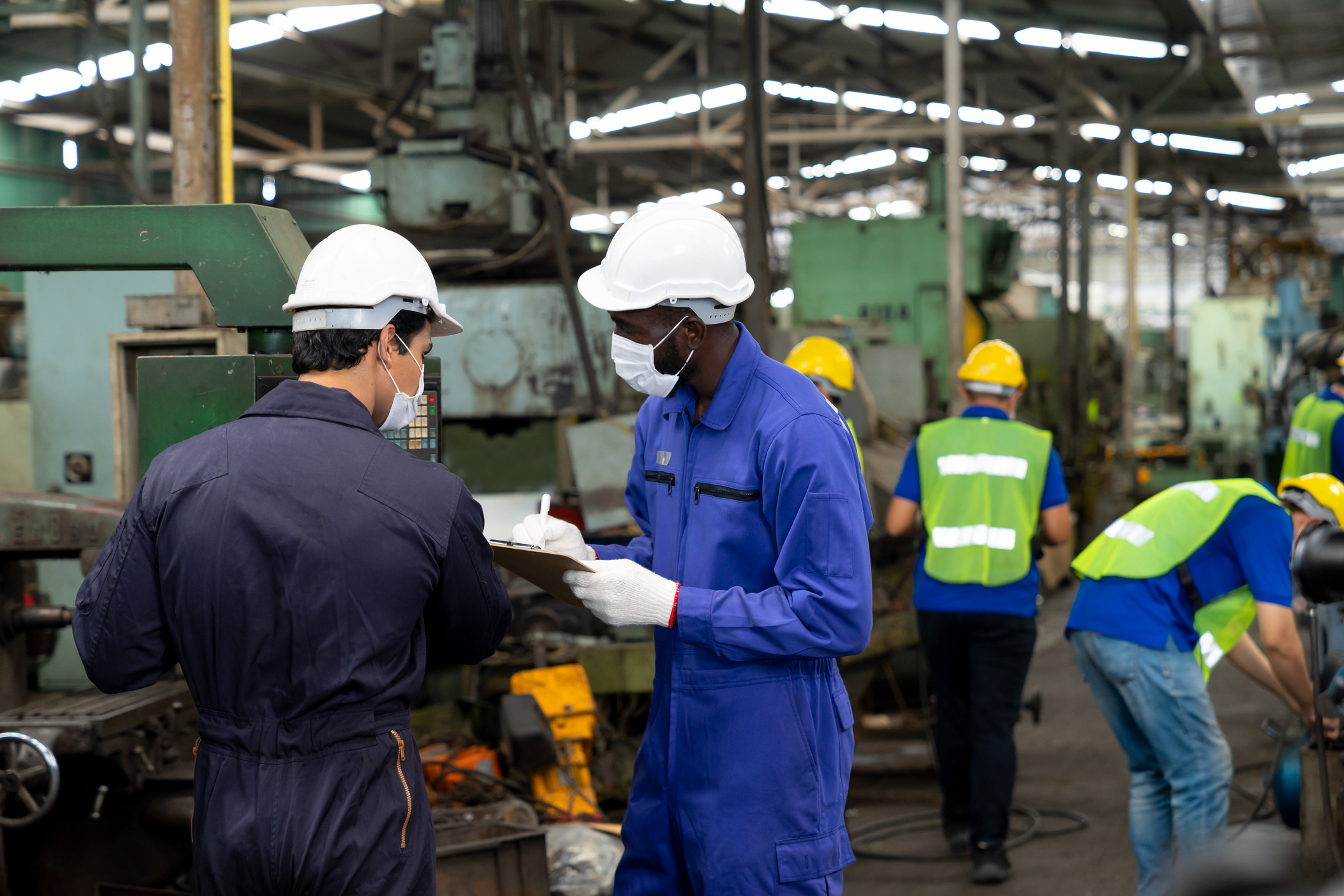 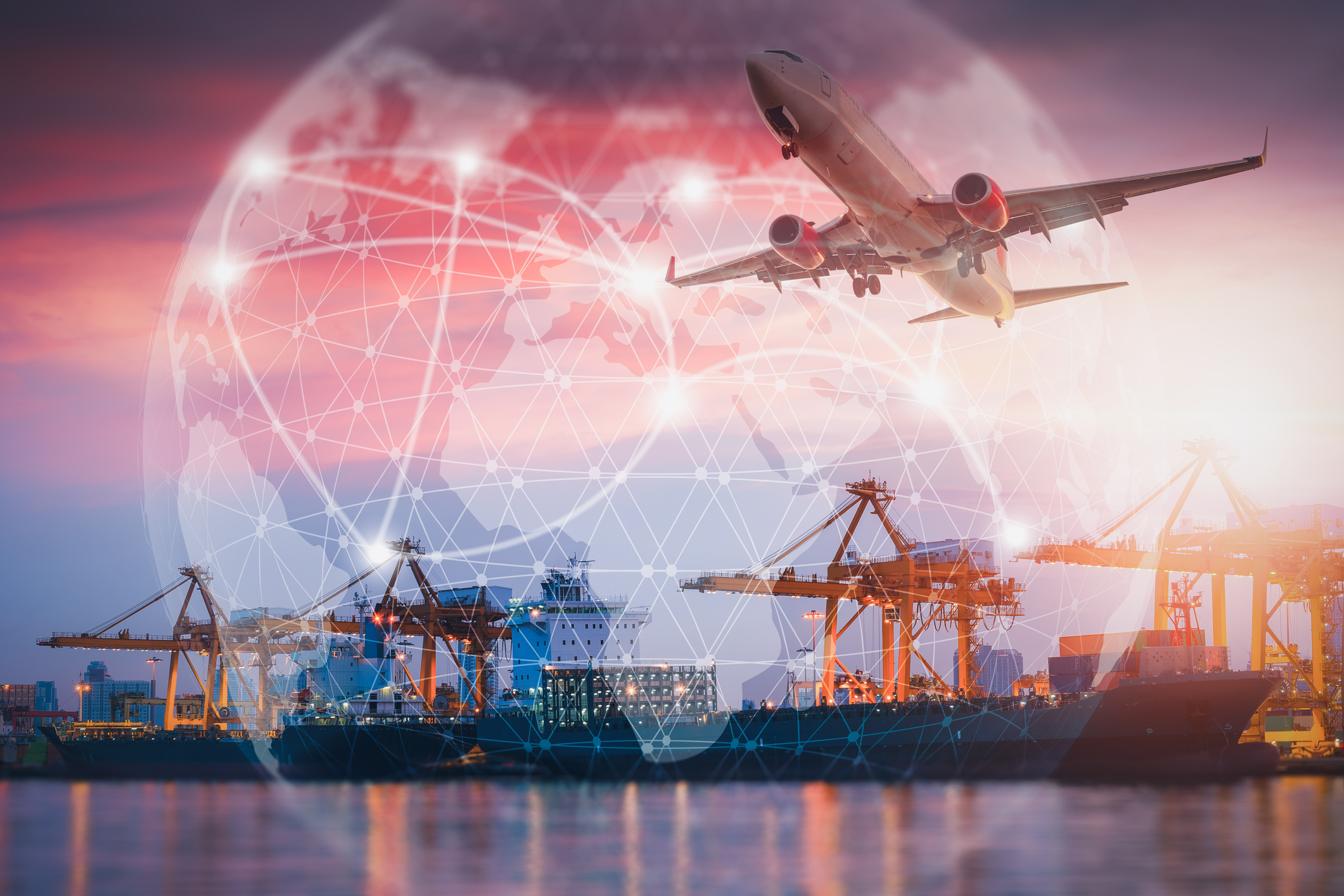 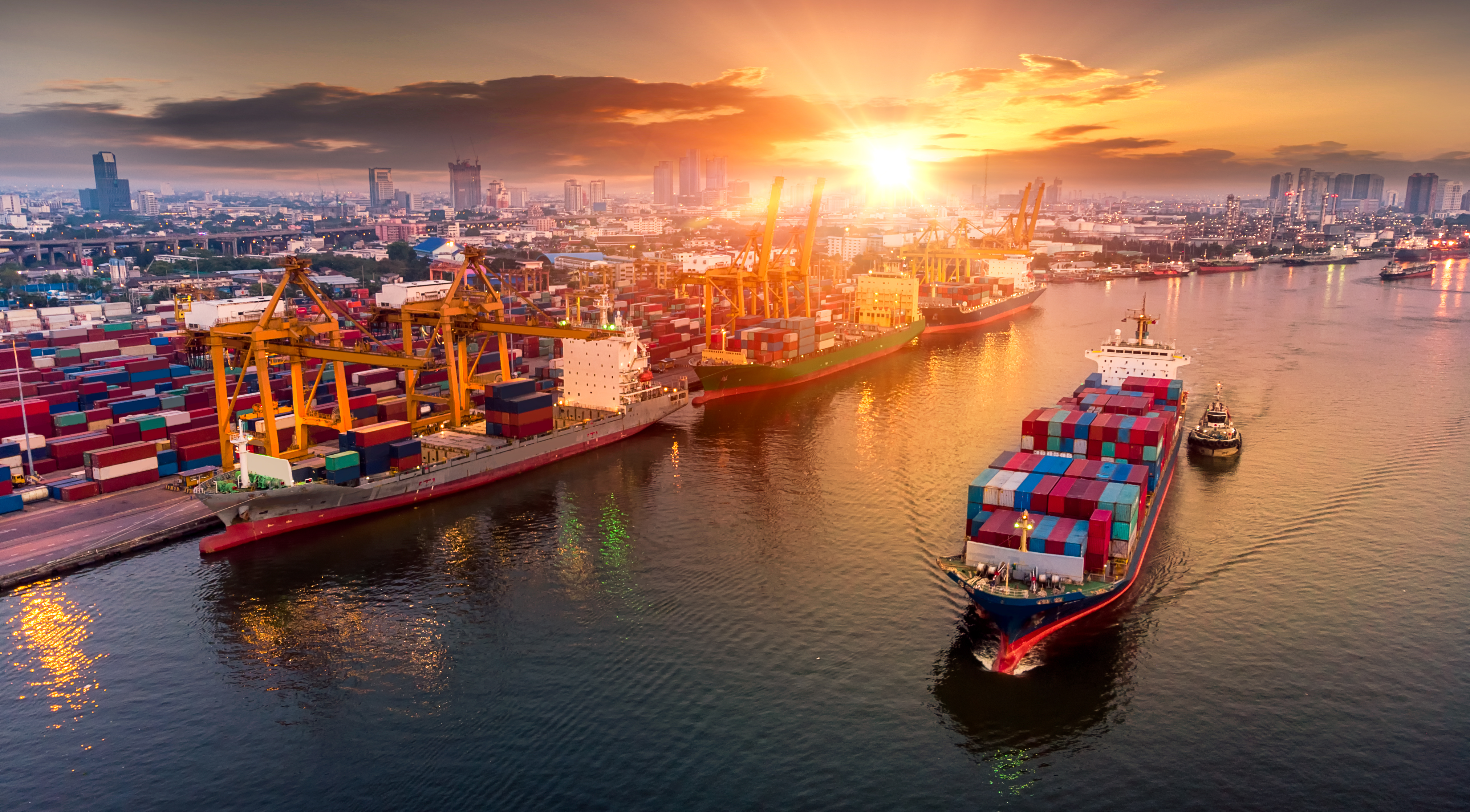 Production
Covid shutdowns
Worker shortages
Lack of raw materials and components
Energy cost increases
.
Global Shipping
Shipping suddenly stopped then restarted; ships diverted to deliver personal protective equipment and essential goods.
Ports
Sudden shifts in volume
Worker/trucker shortage
Shortage/surplus of containers
[Speaker Notes: Supply side, “Lean” supply chains have become the norm – efficient but not resilient. Challenges at every point:
Production – Covid shutdowns, worker shortages, lack of raw materials and components, energy costs.
Global Shipping – Shipping suddenly stopped then restarted; ships diverted to deliver PPE and essential goods.
Ports – Sudden shifts in volume, worker/trucker shortage, shortage/surplus of containers.


Bottlenecks in every link of the supply chain.

“Lean” or “just-in-time” supply chains reduce warehousing costs by reducing inventories, but require reliable manufacturing and shipping. They are efficient but not resilient.

Manufacturers and distributors of goods cannot produce or supply as much as they did pre-pandemic for a number of reasons: worker shortages, lack of components and raw materials, cost increases, power shortages in China and energy cost rising elsewhere.

Global shipping halted and then restarted, with many ships diverted off usual routes to deliver PPE and other essential items. Return to normalcy is difficult. The backup of cargo ships heading toward Long Beach and Los Angeles is so bad that you can now see vessels waiting off the coast of San Diego. 90-100 ships waiting to get into ports.

Ports having difficulties: laid off workers, now need more. Space limited. Containers in the wrong places.]
Container Ships Stuck in Traffic at Ports
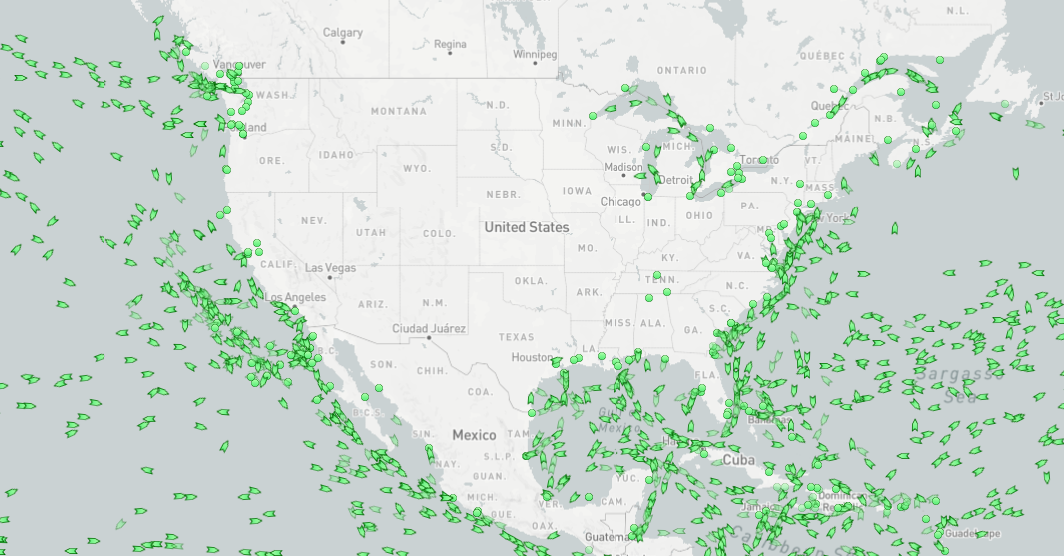 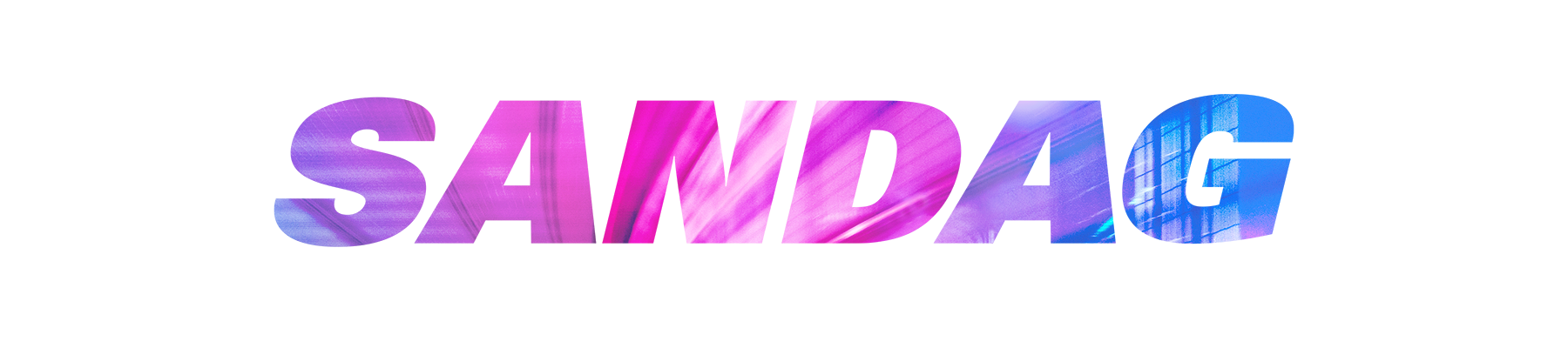 |  11
Source: https://www.marinetraffic.com/en/ais/home/centerx:-98.6/centery:34.0/zoom:4
[Speaker Notes: jampacked container ships are stuck in traffic at ports, which is choking the economy. Delayed containers have become both a symptom of and a contributor to global supply chain problems. 

Supply side, “Lean” supply chains have become the norm – efficient but not resilient. Challenges at every point:
Production – Covid shutdowns, worker shortages, lack of raw materials and components, energy costs.
Global Shipping – Shipping suddenly stopped then restarted; ships diverted to deliver PPE and essential goods.
Ports – Sudden shifts in volume, worker/trucker shortage, shortage/surplus of containers.


Bottlenecks in every link of the supply chain.

“Lean” or “just-in-time” supply chains reduce warehousing costs by reducing inventories, but require reliable manufacturing and shipping. They are efficient but not resilient.

Manufacturers and distributors of goods cannot produce or supply as much as they did pre-pandemic for a number of reasons: worker shortages, lack of components and raw materials, cost increases, power shortages in China and energy cost rising elsewhere.

Global shipping halted and then restarted, with many ships diverted off usual routes to deliver PPE and other essential items. Return to normalcy is difficult. The backup of cargo ships heading toward Long Beach and Los Angeles is so bad that you can now see vessels waiting off the coast of San Diego. 90-100 ships waiting to get into ports.

Ports having difficulties: laid off workers, now need more. Space limited. Containers in the wrong places.]
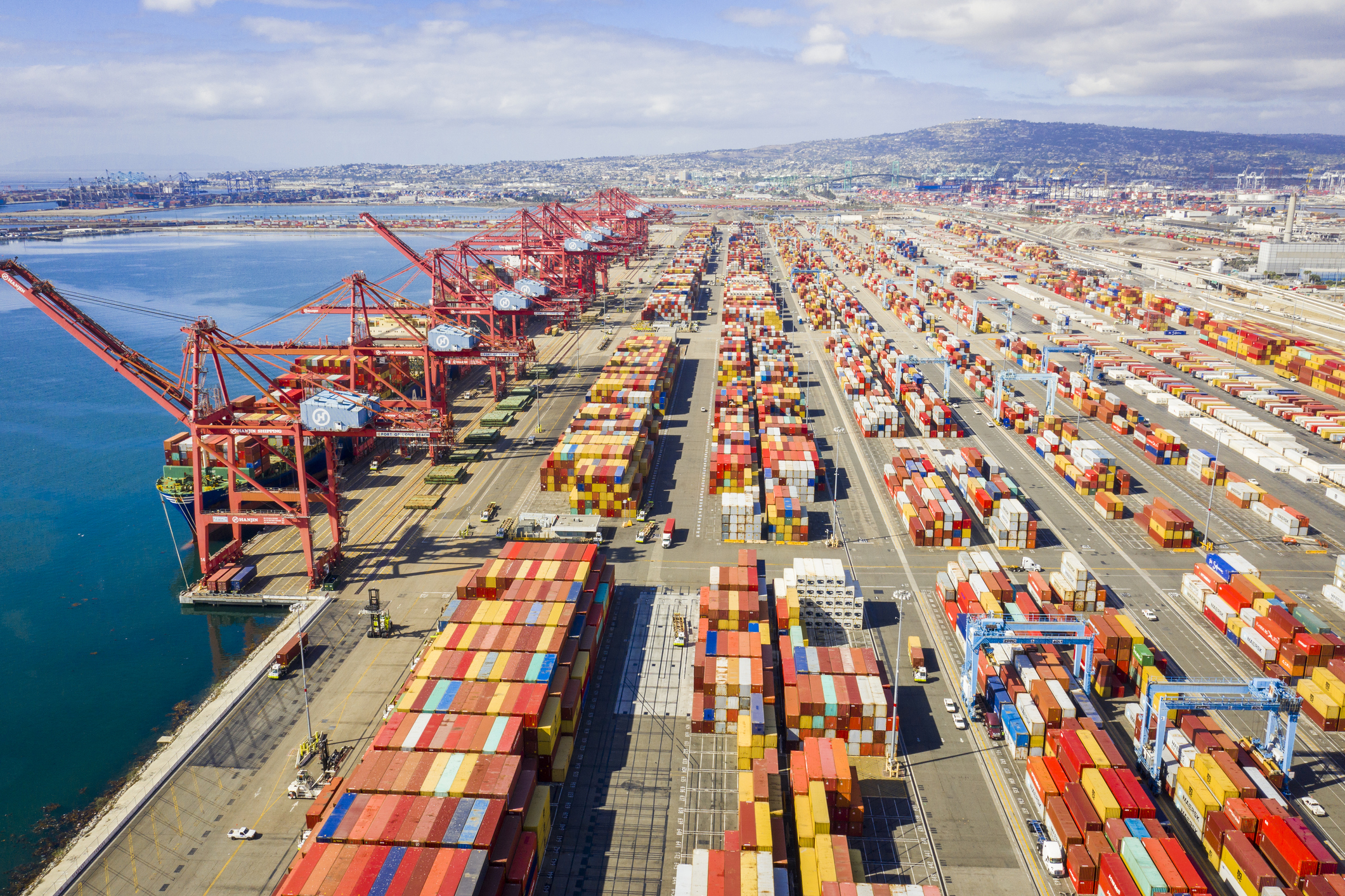 Supply ChainBacklog at Ports: 100+ ships80,000 Truck Drivers  ????Price IncreasesRecord High DemandPanic Buying / HoardingFood Shortages
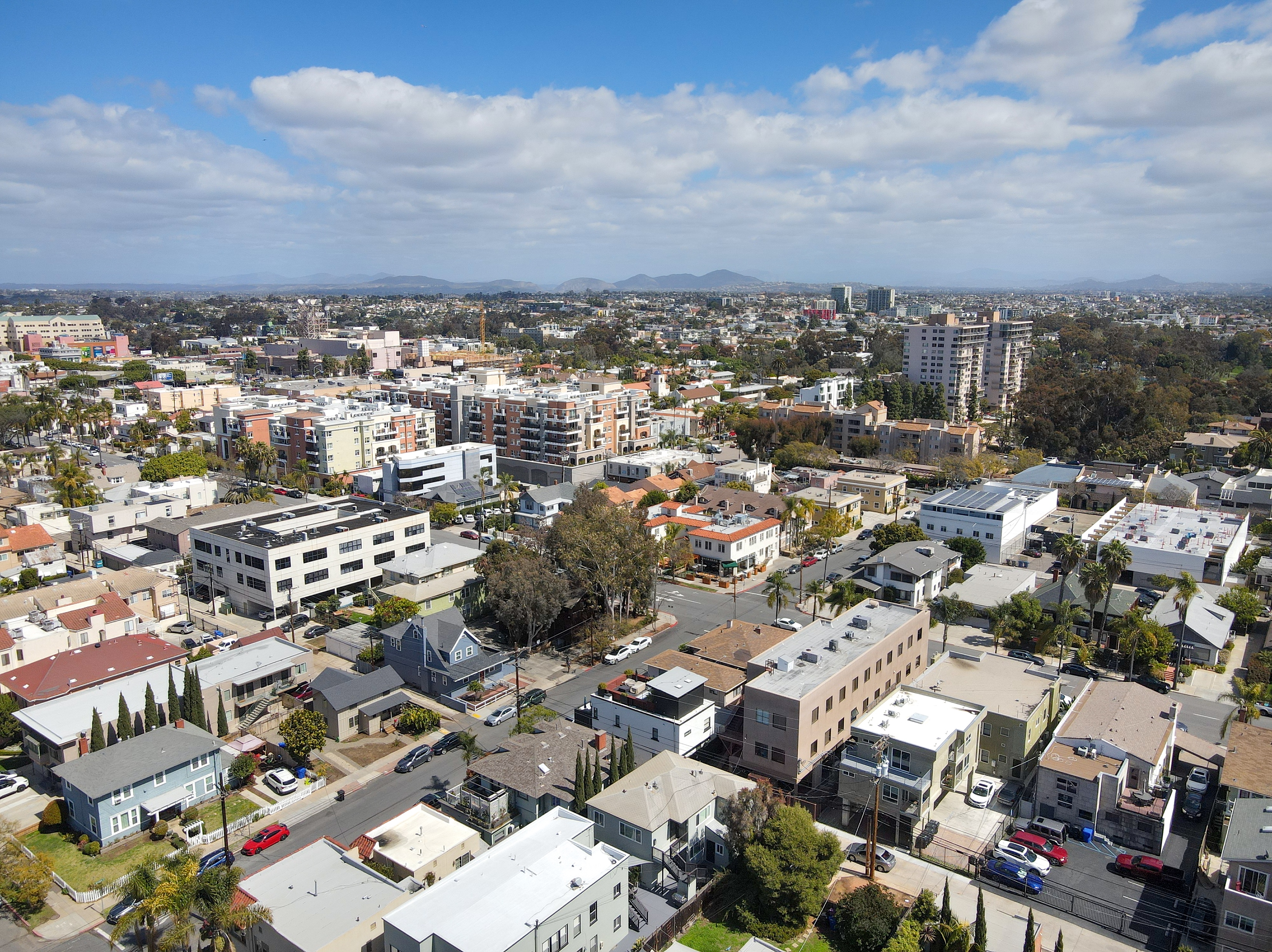 Housing
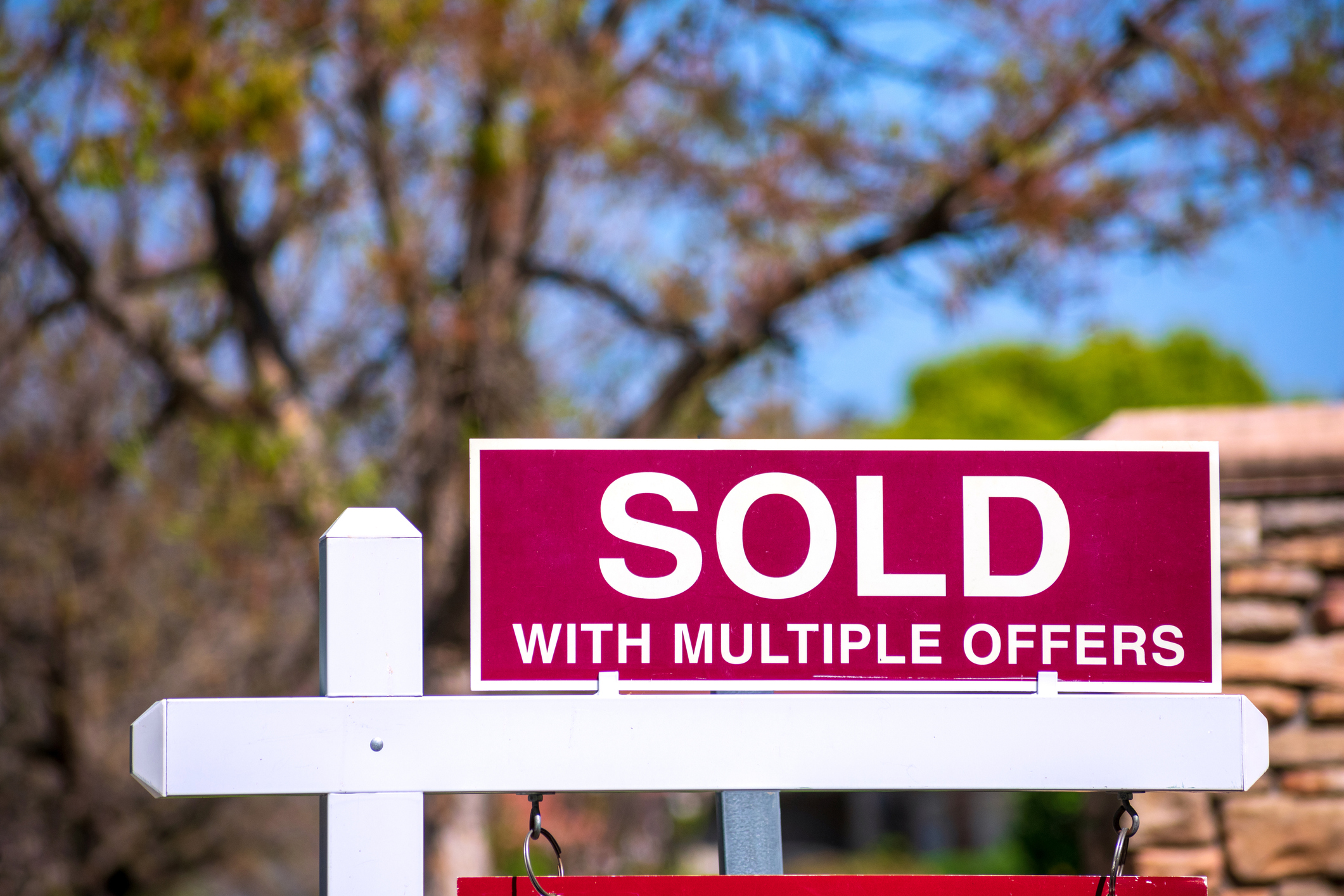 Home Prices Are Up
Home Prices
up 24%
in October 2021 
compared to October 2020
Source: Case-Schiller Index
Inflation
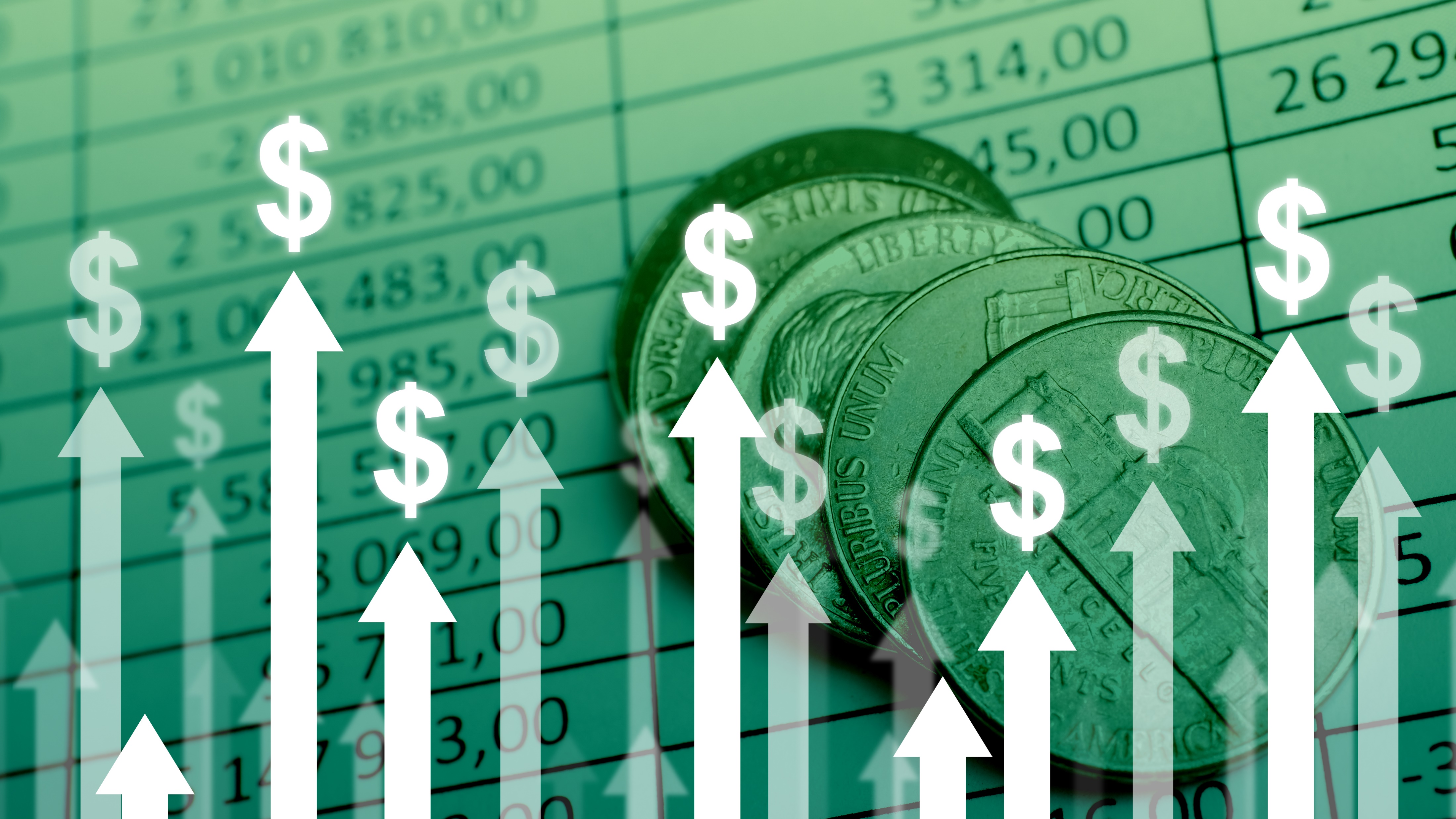 [Speaker Notes: Avg price is $825K
Interest rate is ~ 3.1% (rate hikes could cool market)
Rents also up 11% in 2021 to $2,000 avg
Inventory at just over one month (4-6 months indicates balance)
Data is Case-Schiller in Covid Data tab]
County House prices: Median Price(Existing single-family detached homes)
Expected increase 2022 (+16%)
(Goldman Sachs)
* Average up to November 2021 (+15%)
15
Source: California Association of Realtors (CAR), SANDAG
[Speaker Notes: Housing is getting more and more expensive in San Diego
Source: https://sandag.sharepoint.com/:x:/s/Economicanalysistemp/Efw-4YSiOIhEt4coPnFzZOYBBit6EvNnQa5fa9eqsu7b4g?e=H9BJG4]
Residential Permits Issued
Carmel Valley, Poway/Rancho Bernardo, Eastlake
Mira Mesa, Scripps Ranch
Penasquitos, North Coast, San Marcos
70s Decade
80s Decade
Penasquitos, Scripps Ranch, Eastlake
San Luis Rey
2000s
90s Decade
As of mid-2021
2021
Source: Economic Research Bureau, Greater San Diego Chamber Of Commerce, Forecast Bulletin Economic Indicators (1970-1992); Real Estate Research Council (RERC) of Southern California, Real Estate and Construction Report (1993-2019)
[Speaker Notes: we don't build enough & price keeps increasing

There are housing unit shortages in the SD Region and the permits issued per year is well below the needed 12k per year
Source: https://sandag.sharepoint.com/:x:/s/Economicanalysistemp/EaAIFxhMZWJAgqqsraWnTaoBXBgfJipdgQHMjDiNzitO6Q?e=gr48oR]
San Diego Region Housing AffordabilityPercentage of households that can afford to purchase a median-priced, single-family home
$860k
$850k
$800k
$750k
$700k
$650k
$600k
$550k
$500k
$450k
$400k
$350k
$300k
$250k
$200k
$150k
$100k
$50k
$0
$825K = median price
$159K = household income
56%
$623K = home price
$132K = household income
46%
23%
$315K = home price
$66K = single income
22%
11%
10%
17
Source: California Association of Realtors, Traditional Housing Affordability Index, SANDAG calculations
[Speaker Notes: Housing affordability is dropping in the SD region
Source: https://sandag.sharepoint.com/:x:/s/Economicanalysistemp/EXc-rLeY_25OtAh2SMWV47kBKDqw48pezM8LnYS16nKDNw?e=bvINwk

Assumes mortgage at 3.10 113,000 = county mean labor income
Stephanie has redone the right side using HH median and mean income]
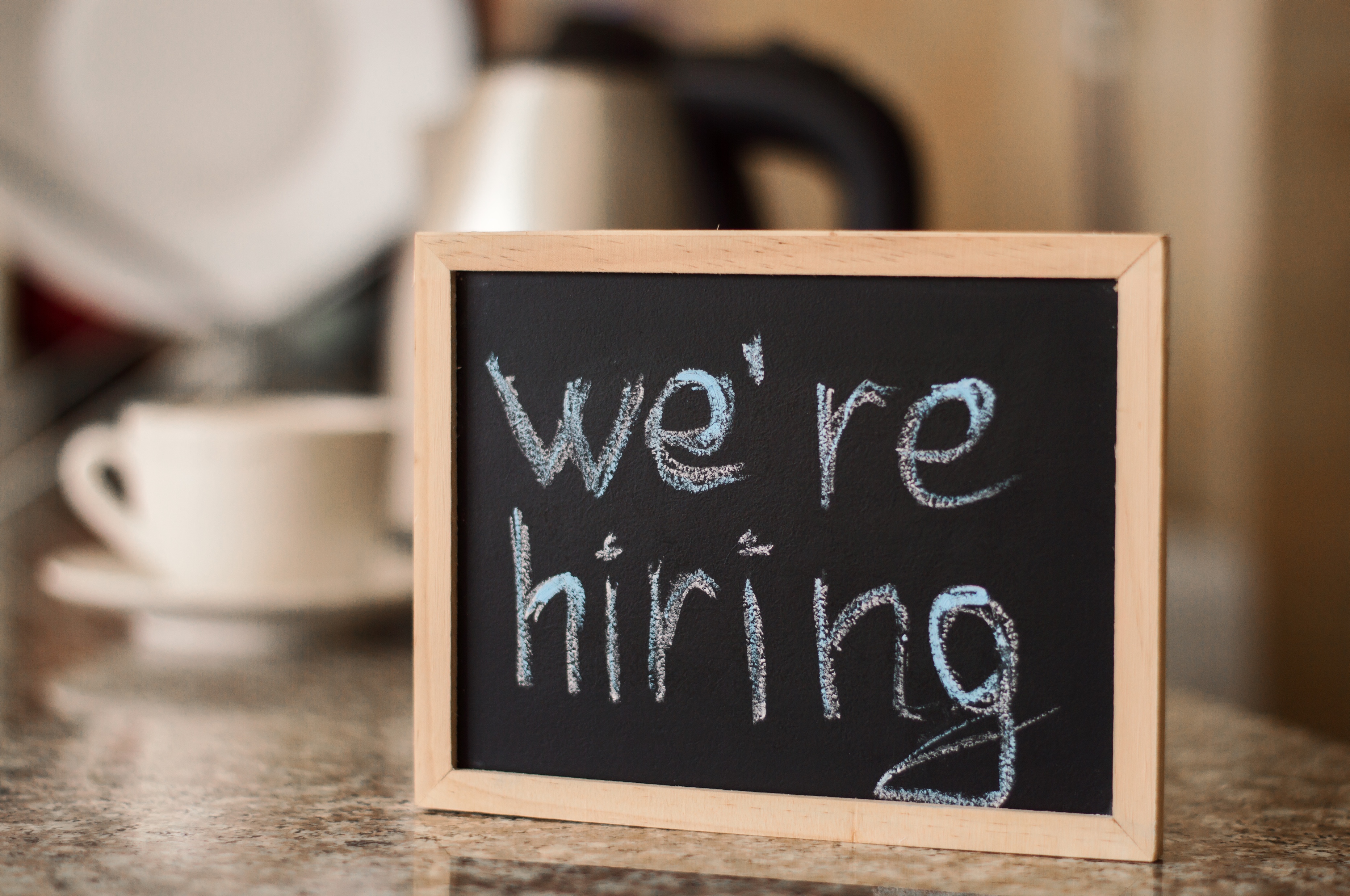 Employment
San Diego Region’s Economic Composition
1940s
1960s
1980s
2000s
2020s
Tourism
DRIVING 
SECTORS
(30%)
Innovation
Military
Healthcare
SUPPORTING 
SECTORS 
(28%)
Education
Government
Finance, 
Insurance, 
Real Estate, 
Professional
TRADITIONAL 
SECTORS 
(42%)
Retail
Construction
Manufacturing
Transportation
|  19
Source: SANDAG calculation based on State of California Employment Development Department Labor Market Information – Industry Employment and Labor Force, and Quarterly Census of Employment and Wages for San Diego-Carlsbad Metropolitan Statistical Area 2019. Note: Due to rounding, sum of numbers shown in chart equal more than 100%
[Speaker Notes: Change in the economic composition of the SD region. SD region is quite well balanced which helped survive the covid impact on the economy
Link : https://sandag-my.sharepoint.com/:x:/g/personal/dbe_sandag_org/EcIq4jX0EUZClYAuJF6VS60BH9pY0xXzp_MDXKOjpGBglg?e=o669hx]
Employment Sector Estimates (as of November 2021)
COVID-19 Disruption
SUPPORTING SECTORS
Health Care
Education
Government

DRIVING SECTORS
Tourism
Innovation
Military
TRADITIONAL SECTORS
Retail/Wholesale Trade
Professional
Construction
Manufacturing
Transportation & Utilities
Great Recession
2007
Peak
2010
Trough
Feb 2019
Peak
Nov 2021
|  20
Source: CA Employment Development Department (EDD), Labor Market Information Division, Quarterly Census of Employment and Wages; SANDAG
[Speaker Notes: We see that the driving sector was the hardest hit by the pandemic. While the impacts of the pandemic are still being felt, we already appear to notice a faster rate of recovery following the pandemic driven recession than we did following the great recession. Most notable is the recovery seen by Traditional sectors which have nearly returned to pre-pandemic employment levels. Following the recession it took the same sector nearly 9 years to return to pre-recession levels.]
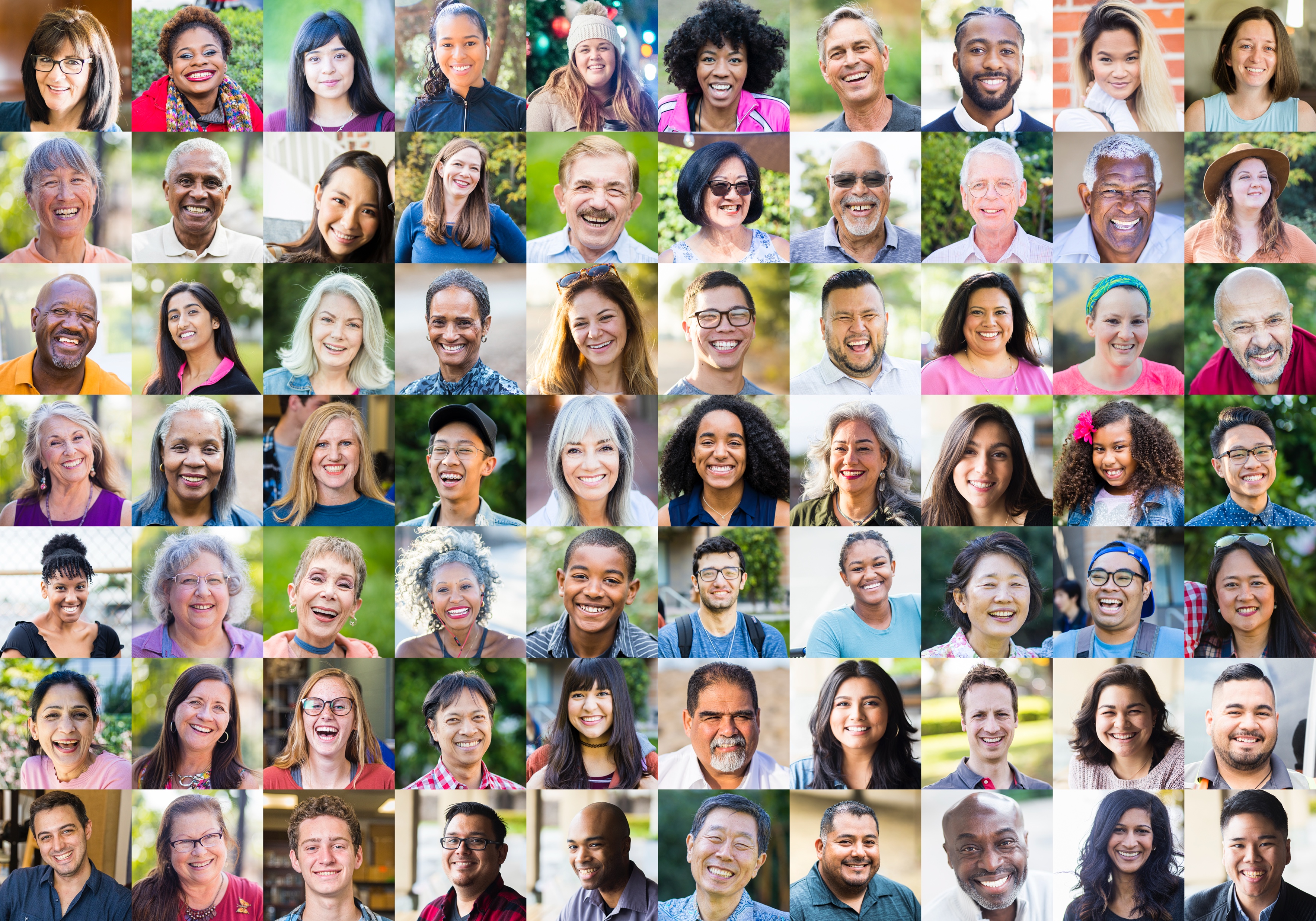 Labor Force
COVID-19 Impact on workforce participation
No / Virtual Experience
Great Resignation
Early Retirement
Retirement
2020
2030
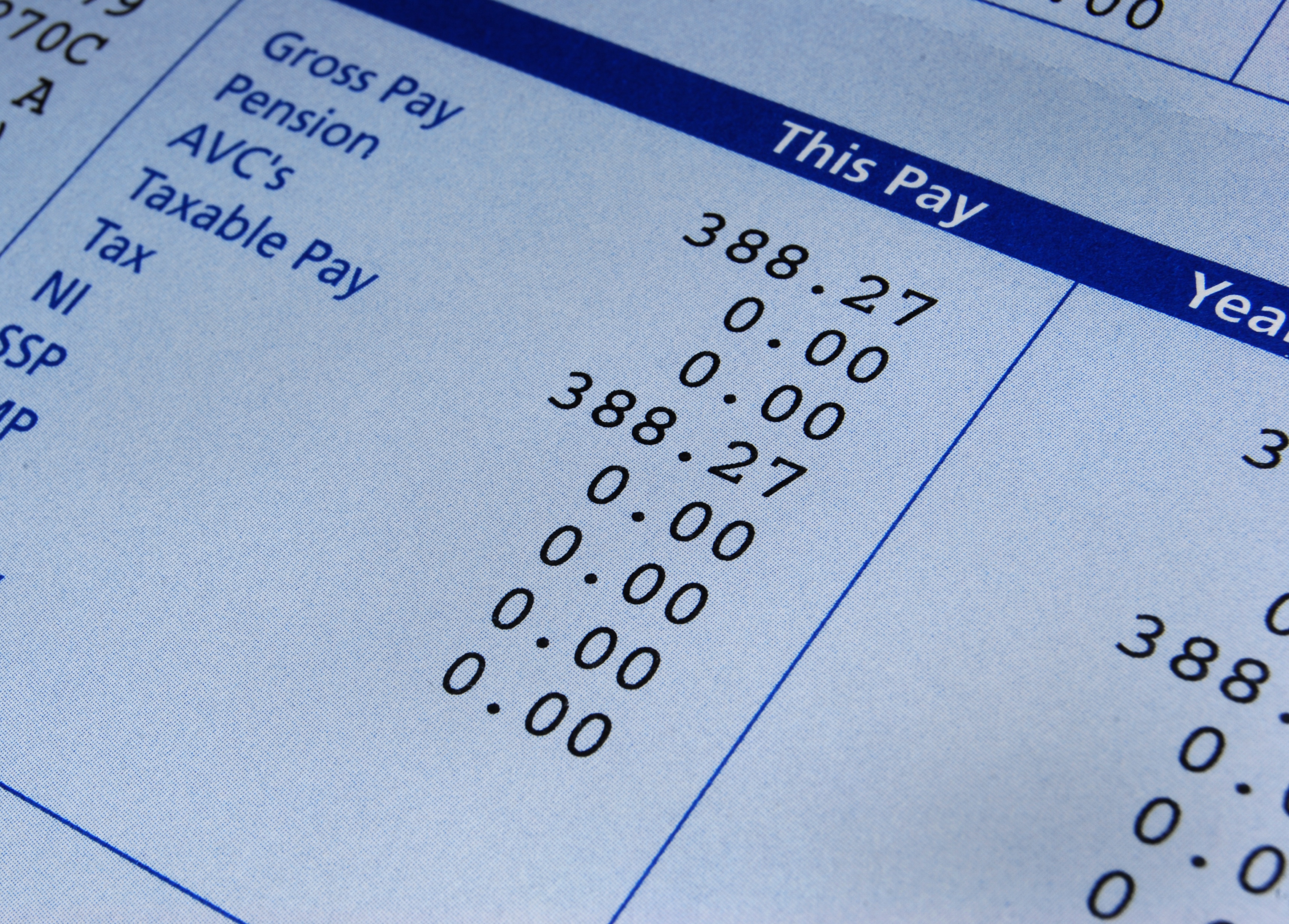 Wages
Nominal Hourly Wages
Great Recession
COVID-19 Disruption
24
Source: California Employment Development Department
Real Hourly Wages
COVID-19 Disruption
Great Recession
25
Source: California Employment Development Department
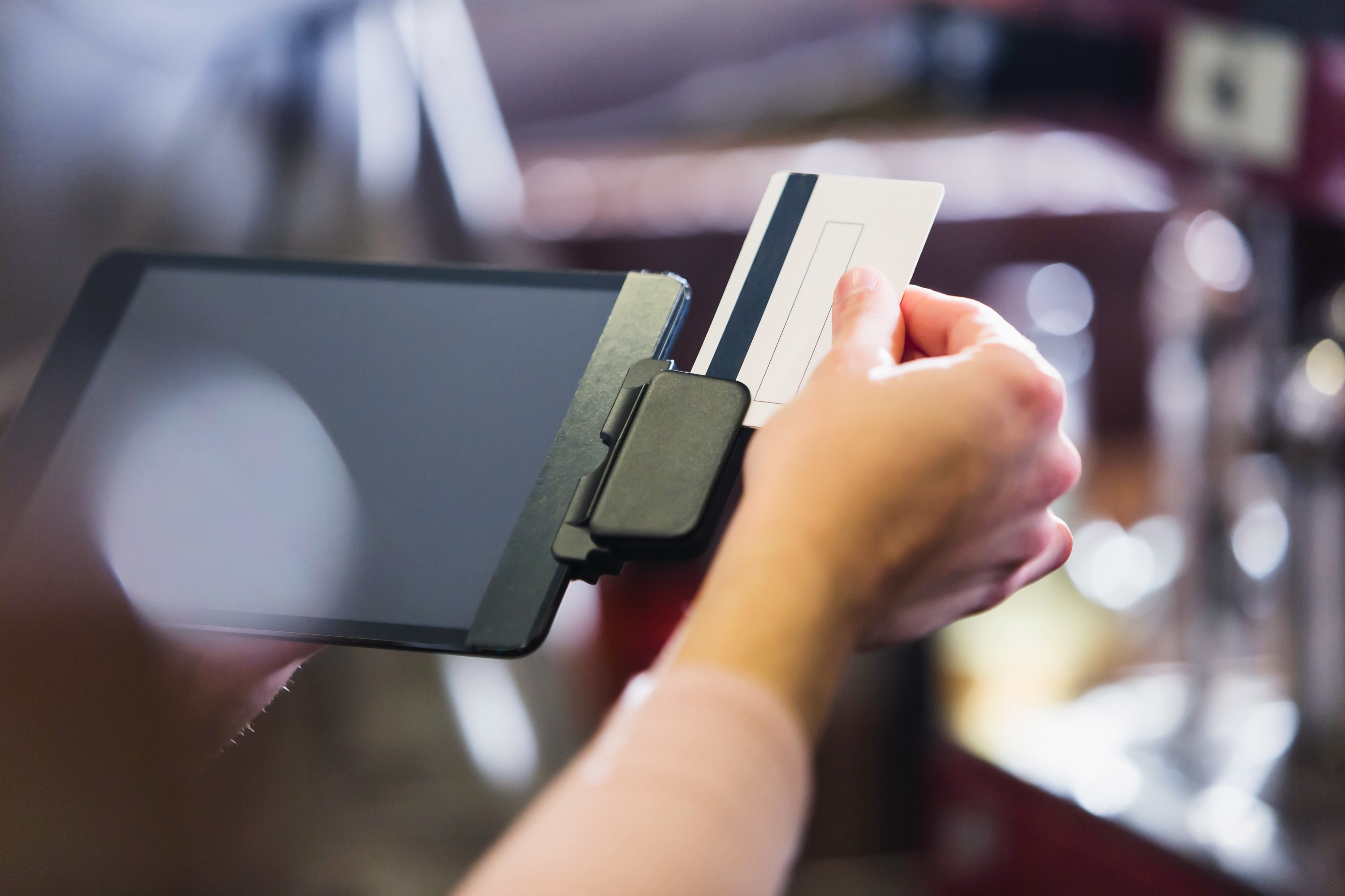 Spending
Spending Behavior Changed During Pandemic
March 2020
March 2020
(U.S. Retail Sales – Millions of Dollars)
(U.S. Retail Sales – Millions of Dollars)
Source: US Census Bureau
[Speaker Notes: Source: https://sandag.sharepoint.com/:x:/s/Economicanalysistemp/EV59dm0TZpJIg8dLx8nqsEQBxUe59WKC-FkNXGlNmj6Wng?e=NxhULf]
Consumer SpendingSan Diego Region (% Change Jan 2020 to Nov 2021)
Jan 15
2020
First COVID-19 case detected in US
Apr 15
2020
First Stimulus 
Payment
Jan 04
2021
Second Stimulus Payment
Jul 15
2021
Advanced Child 
Tax Credit
Mar 17
2021
Third Stimulus
Payment
Mar 19
2020
CA issues stay at home order
28
U.S. Change in Spending (Q4 2019 through Q3 2021)
Durable
Goods
Nondurable
Goods
Financial
Services &
Insurance
Housing & Utilities
Food
Services
% Change
Other
Services
Healthcare
Transportation
Services
Recreation
Services
U.S. Bureau of Economic Analysis
29
[Speaker Notes: Note: This graph represents national spending levels

Durable goods things like cars, furniture, household appliances
Nondurable goods things like clothing, fuel, food, household supplies
Transportation services things like Car Repairs, Parking, Public Transportation, Air Transportation
Recreation services things like Sports centers, Membership clubs, Parks, Theaters

Typically, consumer spending on recreational activities moves closely in line with per capita disposable income and consumer spending; however, we are not currently seeing that relationship. This is likely due to the nature of the COVID-19 pandemic and how it is shaping consumers decision to spend their leisure time. 

Recreation services include spending on membership clubs, parks, theaters, sports centers, gambling and other related services. 

Source: https://sandag.sharepoint.com/:x:/s/infobitsfromRPM/EZ5Sr4KONOROouznI4tyhQ4B_H_rA1JoX-WJi8g6SV4NTA?e=ncxei6
Durable goods =
 New motor vehicles
    Net purchases of used motor vehicles
    Motor vehicle parts and accessories
    Furniture and furnishings
    Household appliances
    Glassware, tableware, and household utensils
    Tools and equipment for house and garden
    Video, audio, photographic, and information processing equipment and media
    Sporting equipment, supplies, guns, and ammunition
    Sports and recreational vehicles
    Musical instruments
    Jewelry and watches
    Therapeutic appliances and equipment
    Books, educational and recreational
    Luggage and similar personal items
    Telephone and facsimile equipment


Nondurable goods:
 Food and nonalcoholic beverages purchased for off-premises consumption
    Alcoholic beverages purchased for off-premises consumption
    Food produced and consumed on farms
    Men's and boys' clothing
    Women's and girls' clothing
    Children's and infants' clothing
    Other clothing materials and footwear
    Motor vehicle fuels, lubricants, and fluids
    Fuel oil and other fuels
    Pharmaceutical and other medical products
    Recreational items
    Household supplies
    Personal care products
    Tobacco
    Magazines, newspapers, and stationery

Housing and utilities: typically increase by 3-5% a year. This year was in line with previous years. 
Finance and insurance” spending increase less than in previous years

Transportation services include:
Motor vehicle services                 
Motor vehicle maintenance and repair                  
Other motor vehicle services                   
Motor vehicle leasing                        
Auto leasing                         
Truck leasing                     
Motor vehicle rental                     
Parking fees and tolls             
Public transportation                 
Ground transportation                    
 Railway transportation                    
 Road transportation                        
 Intercity buses                         
Taxicabs and ride sharing services                       
  Intracity mass transit                        
 Other road transportation service                
 Air transportation                 
 Water transportation  


Breakdown between food services and accommodation : 
			% change 	dollar change (billion)         
Food services and accommodations 	-19% 	-196.708             
Food services 			-12% 	-105.850             
Accommodations 		 -57% 	-90.858]
Impacts of COVID-19
Most Impacted Communities: Unemployment
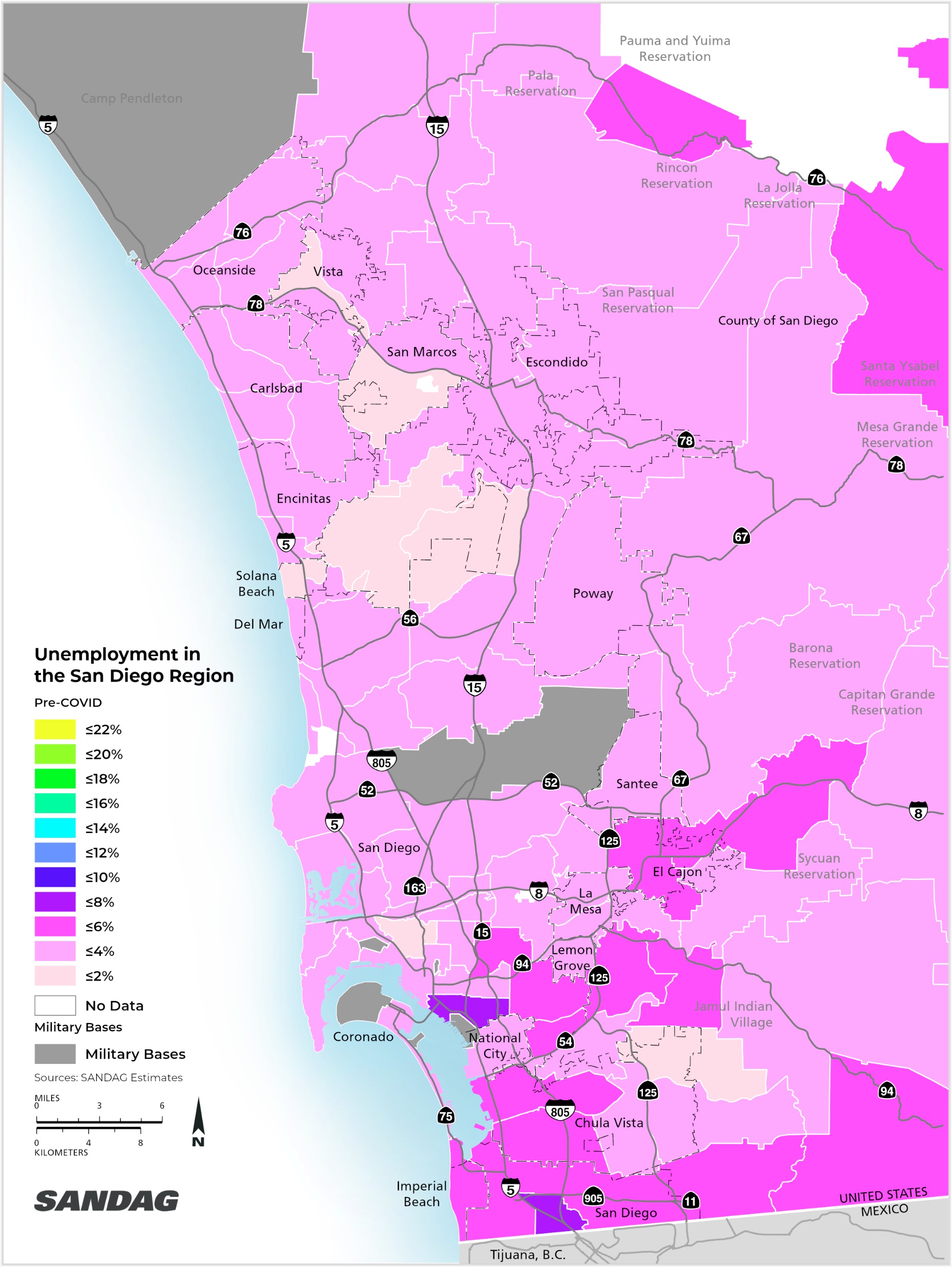 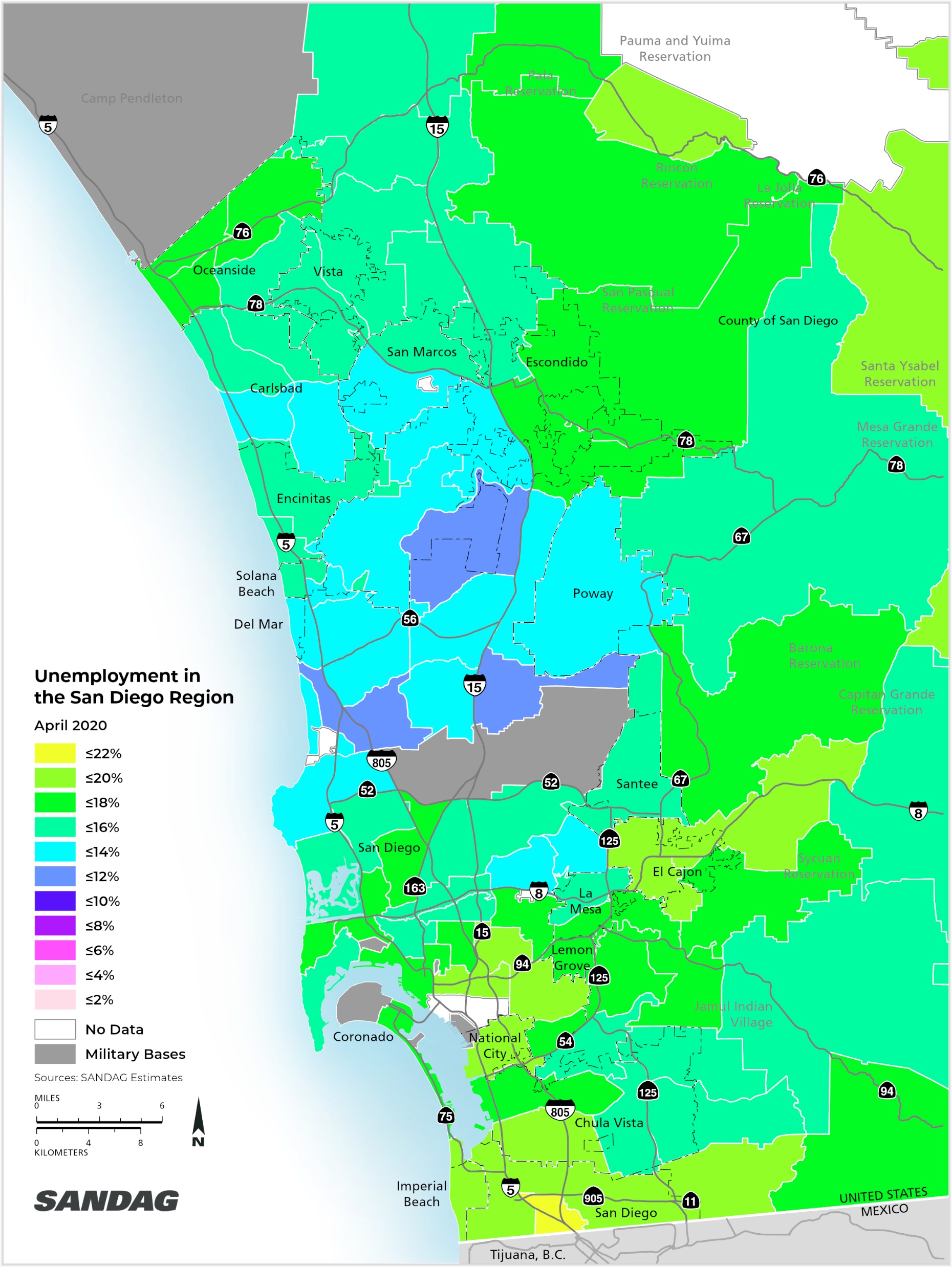 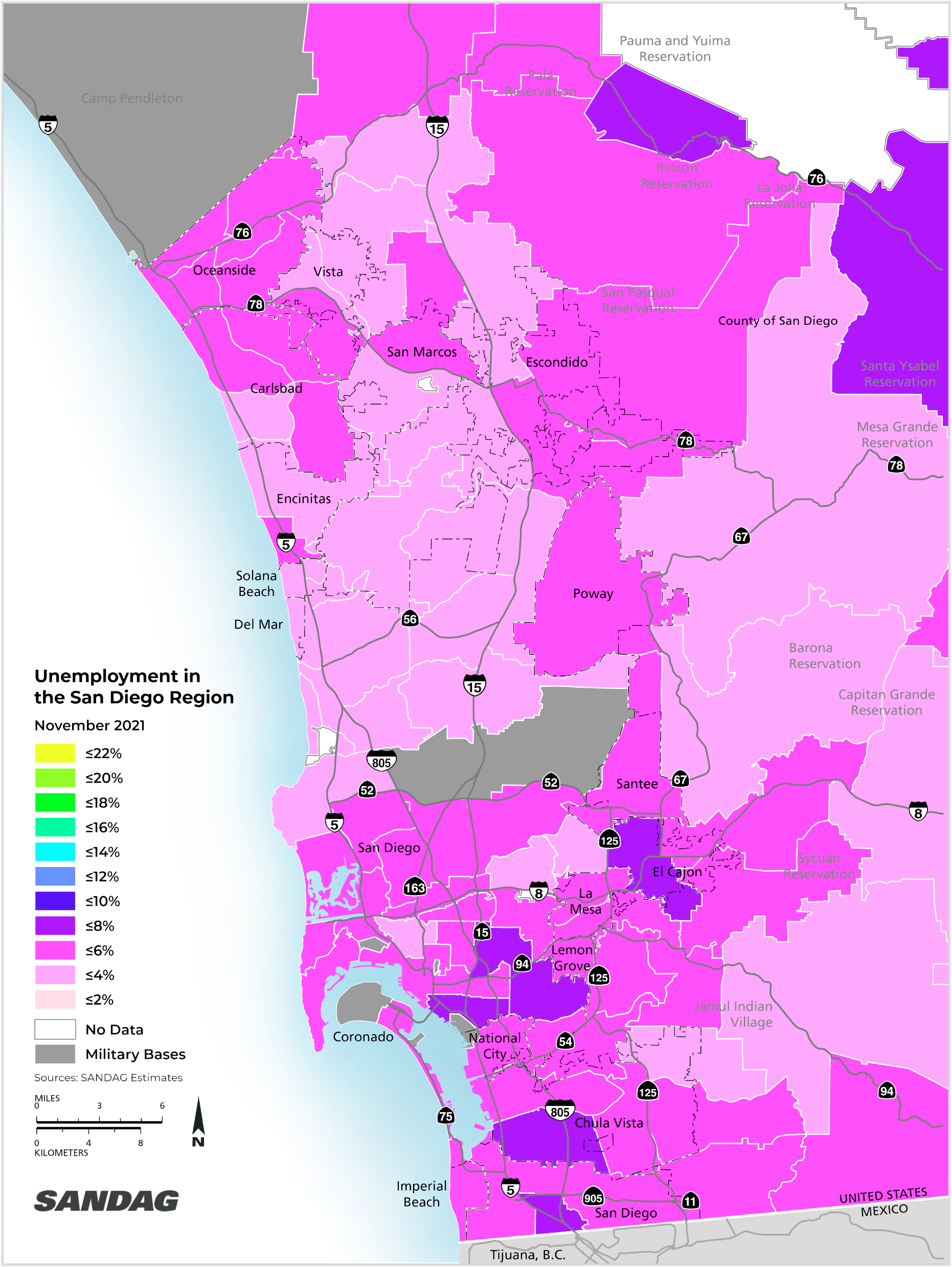 Pre-COVID (3.2%)
April 2021 (15.9%)
November 2021 (4.6%)
View SANDAG’s new interactive unemployment data tool online at: www.sandag.org/unemploymentdata
|  31
Employment During RecessionsSan Diego Region
Source: U.S. Bureau of Labor Statistics
Hardest Hit SectorsSan Diego Region (Feb 2020 – Nov 2021)
65,300 total job loss
48,700 or 75% of total job loss fell into tourism, professional services, and education
33
Source: SANDAG Estimates based on Employment Development Department Labor Market Information Division data
[Speaker Notes: Tourism = Jobs like restaurant servers and hotel housekeepers 
Professional Services = jobs like Finance and Real Estate like Realtors 
Education = jobs like teachers includes people who provide training and instruction. Education sector also includes “educational support services" which capture people primarily engaged in providing noninstructional services that support educational processes or systems (IE: vocational rehabilitation counselors, education testing services, study abroad programs, etc)  

Support staff who work at schools fall under different sectors. 

https://www.census.gov/naics/?input=61&year=2017&details=61

New Data: Generated by the Unemployment estimates python script: unemployment_sectors_monthly_estimates 
Old Data: https://sandag.sharepoint.com/:x:/s/Economicanalysistemp/ES8MQJMprylNoz28f26X6OcBkNVvQne3jTzvo7DxJKAreg?e=4%3ARvknGC&web=1&at=9&CID=5a3de886-4aac-bf66-ae30-2f154031c448 – in the chart sheet]
Employment by Income CategorySan Diego Region (% change January 2020 to August 2021)
Median Income <$37k
-24.3%
34
Source: Paychex, Intuit, Earnin and Kronos
What to Expect in 2022
COVID-19 continues to drive the economy
Slowing rates of inflation, but still high given recent history 
Continued labor force disruptions – resignations, unemployment, job openings
Sharp increases in wages
Businesses continue to struggle
Reduction in disposable personal income resulting in reduction in quality of life
Housing prices continue to stay high – interest rates stay low
Continued federal intervention
1/23/2022
35
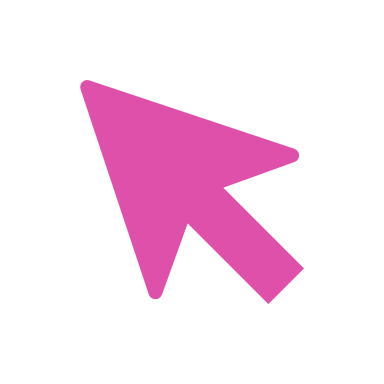 Explore our websites: 
sandag.org
sdforward.com 
iCommutesd.com
Stay connected with SANDAG
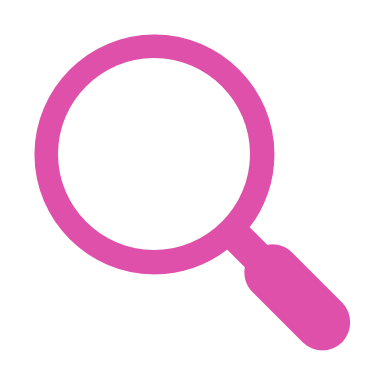 Follow us on social media: @SANDAGregion @SANDAG
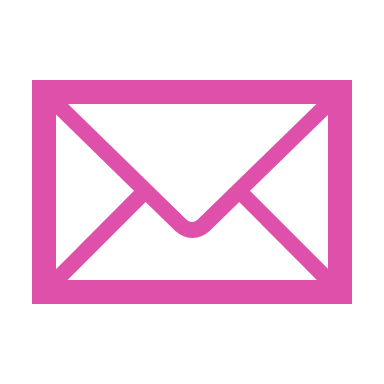 Email: ray.major@sandag.org